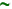 Module 12Bonds
“Gentlemen prefer bonds.”
-Andrew Mellon
Learning objective:
Understand what bonds are.
Know the pros and cons of bonds.
Know the types of bonds.
What are bonds?
The indebted entity (issuer) issues a bond and receives cash.
The bond states the interest rate (coupon) that will be paid and when the loaned funds (bond principal) are to be returned (maturity date).
Interest on bonds is usually paid every six months (semi-annually).
The main categories of bonds are corporate bonds, municipal bonds, and U.S. Treasury bonds, notes and bills.
From: http://www.investopedia.com/terms/b/bond.asp
Video: Bonds
What are bonds?
When your purchase a bond you are loaning your money for a certain period of time to the issuer either a corporation or the government. 
Bonds can be a critical component of your investment plan.
Bonds are generally very safe but not extremely profitable. (Remember risk premium) 
Bonds are generally considered a form of a fixed income security. 
Understanding Bonds
Question Cluster 1
Advantages of Bonds:
Bonds are generally a safe investment.  
Corporate bond holders will be paid back before stockholders. 
Therefore a corporate bond is safer than the stock of the same company.
Bonds are considered a safe harbor. If you think economic down turns are about to occur it may be a good idea to move money into bonds. 
Increases your diversification
Some government bonds (municipal bonds) are tax free.
Disadvantages of Bonds
Bonds will generally not have as high of a return as other investments (stock and mutual funds).
There is a chance that the interest rate on a bond will not keep up with inflation.
If you have $100 in bonds that receives 10% you will get $10 in return.
Interest rates go to 20% but you still only get $10 in return when you could be making $20 off something else.
Bond returns are very dependent on changes in the general interest rate. 
Bonds have an inverse relationship with interest rates. If interest rates increase the value of your bonds decrease. 
There is no such thing as a completely safe investment.
Bonds and your Investment Plan
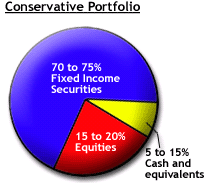 Bonds act as a safety investment.  You will usually heavily invest in bonds later in your investment lifespan
Investing in Bonds
Bonds and your Investment Plan
Think of it this way: 
You are 25 years old and looking to invest.  You have on average 40 years before you retire and therefore it makes more sense for you to make investments with higher growth but lower safety (stocks). You have a large time span to recover from any economic down turns or losses you may incur from poor investment decisions.  In other words, you have more time and incentive to gamble a little bit.  You have more breathing room.
Bonds and your Investment Plan
On the other hand: 
Suppose you are 60 years old, and have about 3-5 before retirement.   You are about to retire, your main concern is holding on to what you have.  An economic downturn or investment business failure could mean delaying your retirement for several years.  You want something safe, therefore you are more likely to invest heavily in bonds.
Question Cluster 2
Government Bonds & Debt Securities:
Government bonds are a written guarantee to:
Repay a stated sum of money  (face value) 
At maturity 
With interest (coupon payments)
Fund national debt and the cost of government
Three levels of government issues are:
Federal
State
Local municipalities
Government Bonds & Debt Securities:
Treasury Bills (T-Bills):
$100 minimum
Short Maturities of 4,13,26,52 weeks
Sold at a discount (buy a $1,000 T-bill for $800)
Federal but no state tax on interest earned
T-Bills

Treasury Notes:
Purchase in $100 units
Longer Maturities of 2,3,5,7 & 10 years
Interest is paid every 6 months (steady, predictable income)
Higher rate than T-bills
Federal but no state tax on interest earned
Government Bonds & Debt Securities:
Treasury Bonds:
Interest rates higher than notes and bills, but have 30 year maturity dates 
Issued in units of $100
Interest paid every 6 months

Treasury Inflation-Protected Securities (TIPS):
Principal changes with inflation 
5,10 or 20 year maturities 
Interest is paid twice a year at fixed rates
TIPS
Government Bonds & Debt Securities:
Federal Agency Debt Issues- 
Issued my quasi government organizations (Fannie Mae)
Almost risk free
Marginally higher interest rates than Treasury securities 
Minimum investment required can be as high as $25,000
Maturities can be from 1-30 years.
State and Local Government Securities
Municipal Bonds:
Issued by a state or local government
Sold to fund major projects such as schools, airports, and bridges
Key characteristic: 
Interest earned is exempt from federal taxes
Capital gains may NOT be tax exempt
Generally exempt from state and local taxes in state where issued
Exempt status determined by usage of funds
Insured municipal bonds
Private insurance is used to reduce risk
State and Local Government Securities
Municipal Bonds may either be:
General Obligation 
Fully backed by the credit and authority of the Government that issues them
Revenue Bonds
Used to fund income producing projects.  Paid back from money generated by these projects.
Question Cluster 3
Corporate Bonds
Corporate Bonds:
A corporation’s documented pledge to repay a stated sum of money with interest
Why Corporations Sell Bonds:
To fund business activities including major purchases and projects
When they find it difficult or impossible to sell stock
To increase financial leverage
Interest dispersed to bondholders is tax deductible for the corporation
Bond Calculations
Amount of annual interest = face value x interest rate
			     = $1,000 x 5% (paid semi-annually)
			     = $50

The yearly interest made on this bond is $50 a year. The bond is semiannual meaning it will receive two $25 payments twice a year. The $1,000 face value is paid back on maturity date.
Reading
Bond Calculations
Types of Corporate Bonds
Debenture:
Unsecured 
Supported solely by the reputation of the issuing company
Mortgage bond:
Secured by many assets of the issuing firm, such as real estate
Yield a lower interest (coupon) rate as debt is backed
Convertible bond:
At the owners request can be exchanged for a certain amount of shares of the corporation’s stock
Normally the coupon rate on a convertible bond is 1 to 2% lower than the rate paid on traditional bonds
Provisions For Repayment
Callable bonds: 
The majority of corporate bonds are callable, meaning they can call in, or buy bonds from holders before it hits the maturity date.  
A callable bond is protected from being called back for the first 5 to 10 years after being issued
A firm generally calls a bond issue if the coupon rate they are paying to the holder is higher than the market rate.  As this would mean they would be paying you more than it was worth to them.  
Be aware that your bond investments can be called in before they mature. In which case you will get your fair share but not everything.
Bond Ratings
Not all bonds are created equal.  Bonds receive ratings based on their quality and risk.  There are three companies responsible for rating thousands.  The higher up in the alphabet, the safer the investment.  Companies with low ratings generally pay higher interest, however.
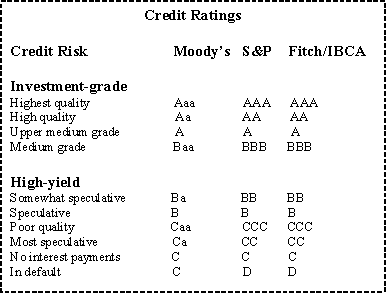 Buying and Selling Bonds
U.S. Treasuries are sold by the federal government at regularly scheduled auctions. You can buy them through a bank or broker for a fee, however the easiest and cheapest way to participate in this market is to buy them directly from the Treasury.
Corporate bonds are bought and sold much like stock.  New bond issues are issued by the company through an investment bank.  Older bonds are traded on the “secondary market.”  Most bonds are bought and sold over the counter rather than on an exchange.  Bonds can be bought individually or through a “bond fund.”
Which bond?
You can obtain information on bonds through:
The Newspaper
Government Websites
Buy Bonds
Individual Corporate Websites
Financial websites (the better ones will often charge you)
Websites for the three bond rating agencies.
Question Cluster 4